РЕЙТИНГОВАЯ СИСТЕМА
ОЦЕНКИ АКТИВНОСТИ УЧЕНИКОВ ВО ВНЕУЧЕБНОЙ ДЕЯТЕЛЬНОСТИ
[Speaker Notes: Школьная жизнь учеников МЛШ состоит не только из уроков, но и из активной общественной работы: ребята участвуют в экологических акциях, в спортивных соревнованиях и школьных концертах, занимаются обширной волонтерской деятельностью. И если за учебу оценки выставляются в журнал и дневник, то показать участие ученика в жизни школы призван рейтинг комплексной оценки активности учеников во внеучебной деятельности.]
Зачем нам рейтинговая система?
Фиксация и количественная оценка результатов.
01
Возможность проявить себя не только в обучении.
02
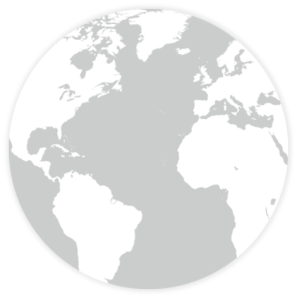 Преимущество при поступлении в ВУЗ.
03
04
Это интересно!
Как формируется рейтинг?
Перенос баллов общий зачет
Сбор информации об активности учеников
Мероприятие
Подсчет баллов для каждого ученика за это мероприятие
Обновление и публикация обновленного рейтинга
Как подсчитывают баллы?
Уровень мероприятия
Роль в организации мероприятия
Качество проделанной работы
Особый вклад
Медийная активность
#событиемлш #eventils
ПРИМЕР
ПРИМЕР
42.0 
Баллов
48.8 
Баллов
30.0 
Баллов
СПАСИБО
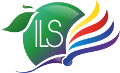 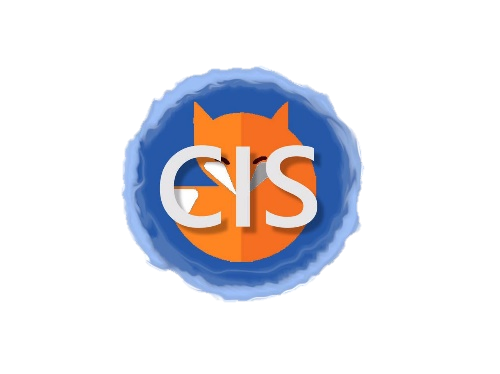 ВЫСОКИХ ВАМ ПОЗИЦИЙ В РЕЙТИНГЕ!
[Speaker Notes: Школьная жизнь учеников МЛШ состоит не только из уроков, но и из активной общественной работы: ребята участвуют в экологических акциях, в спортивных соревнованиях и школьных концертах, занимаются обширной волонтерской деятельностью. И если за учебу оценки выставляются в журнал и дневник, то показать участие ученика в жизни школы призван рейтинг комплексной оценки активности учеников во внеучебной деятельности.]